Everyone is responsible for HSE on their own level
Safety Training for New Recruits
Module TCG 4.4
MODULE OBJECTIVES
At the end of this module: 
You will understand what safety culture means and what that means at Total.

You will know your role: to make decisions in compliance with and based on the regulations and instructions.
H3SE integration kit - TCG 4.4 – Everyone is responsible for HSE on their own level – V1
2
Safety Academy
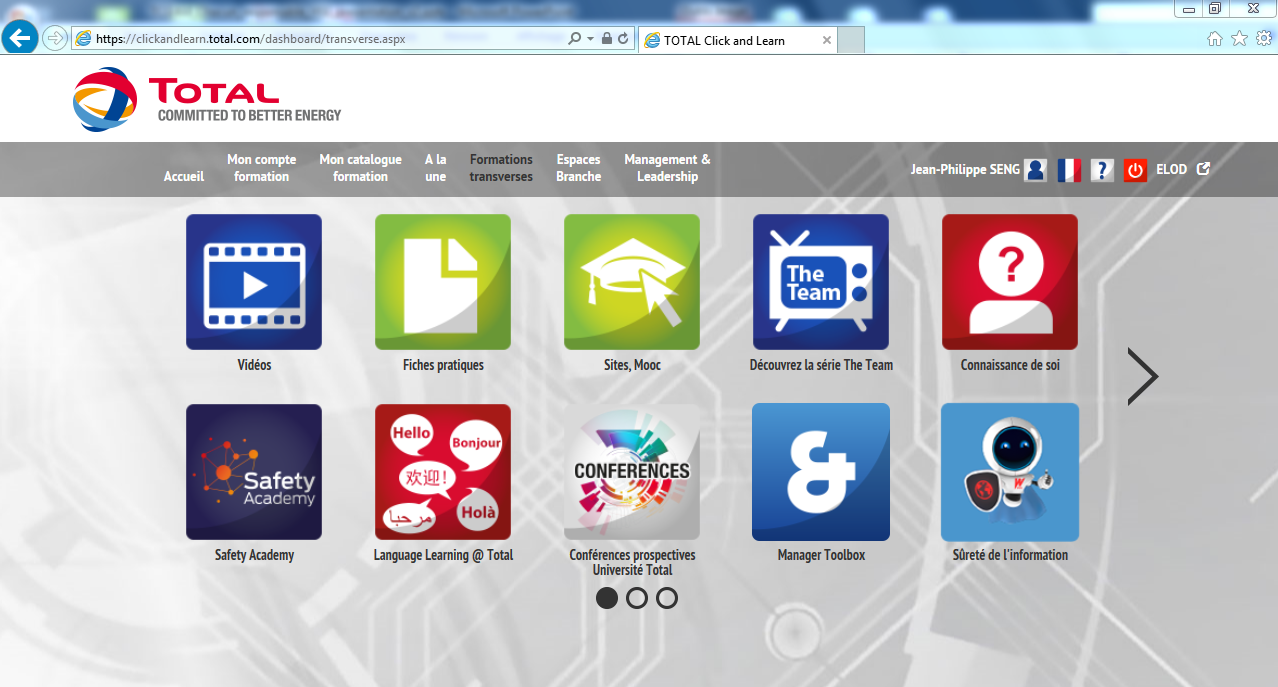 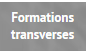 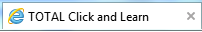 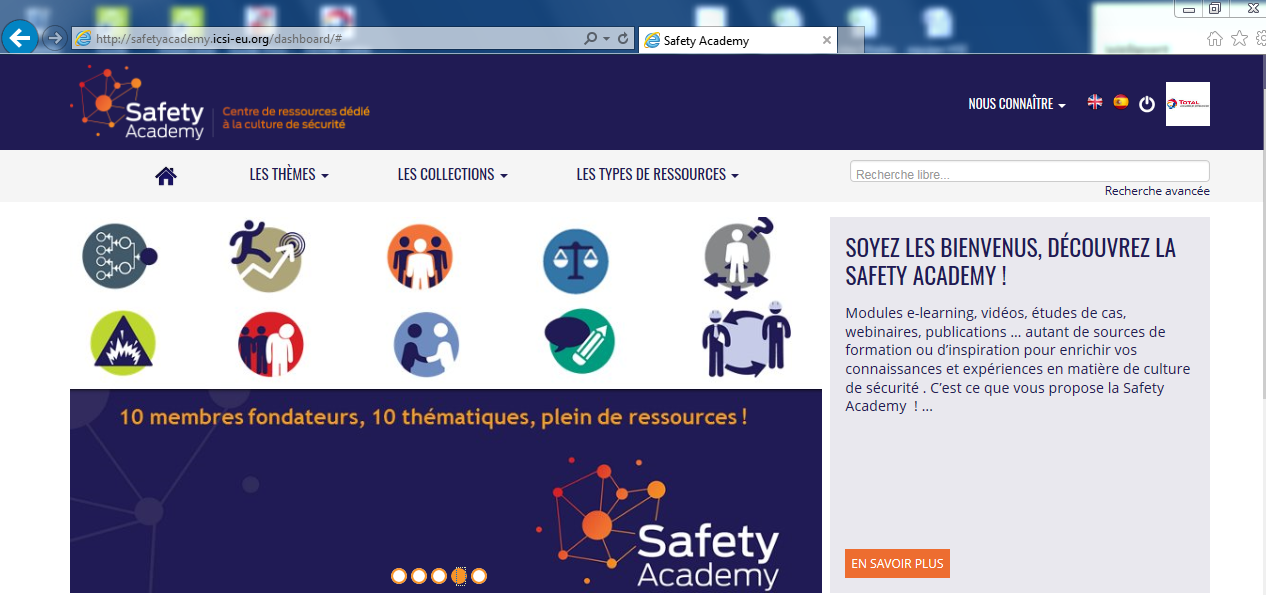 H3SE integration kit - TCG 4.4 – Everyone is responsible for HSE on their own level – V1
3
E-learning
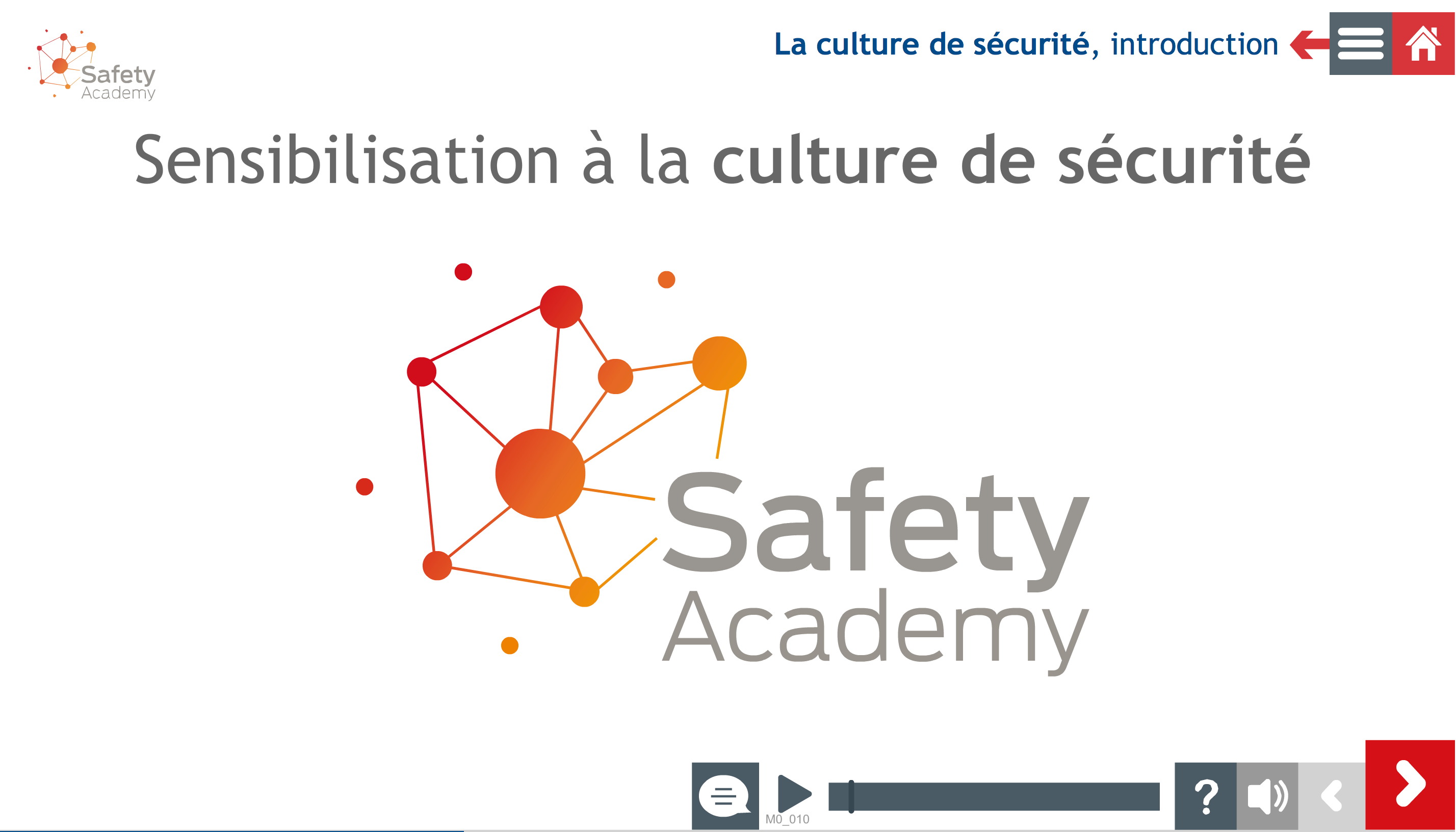 H3SE integration kit - TCG 4.4 – Everyone is responsible for HSE on their own level – V1
4
What is safety culture?
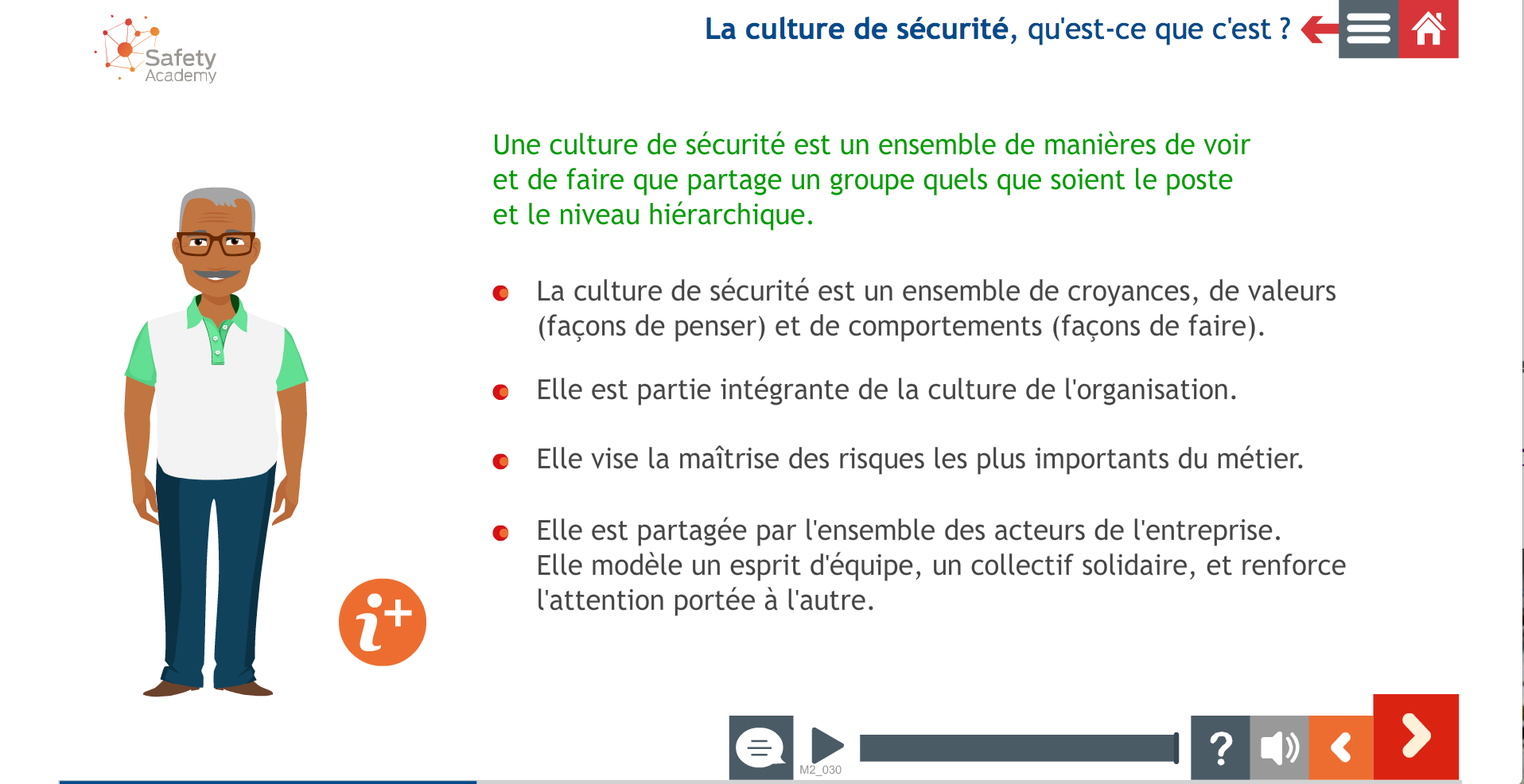 H3SE integration kit - TCG 4.4 – Everyone is responsible for HSE on their own level – V1
5
The 4 types of safety culture
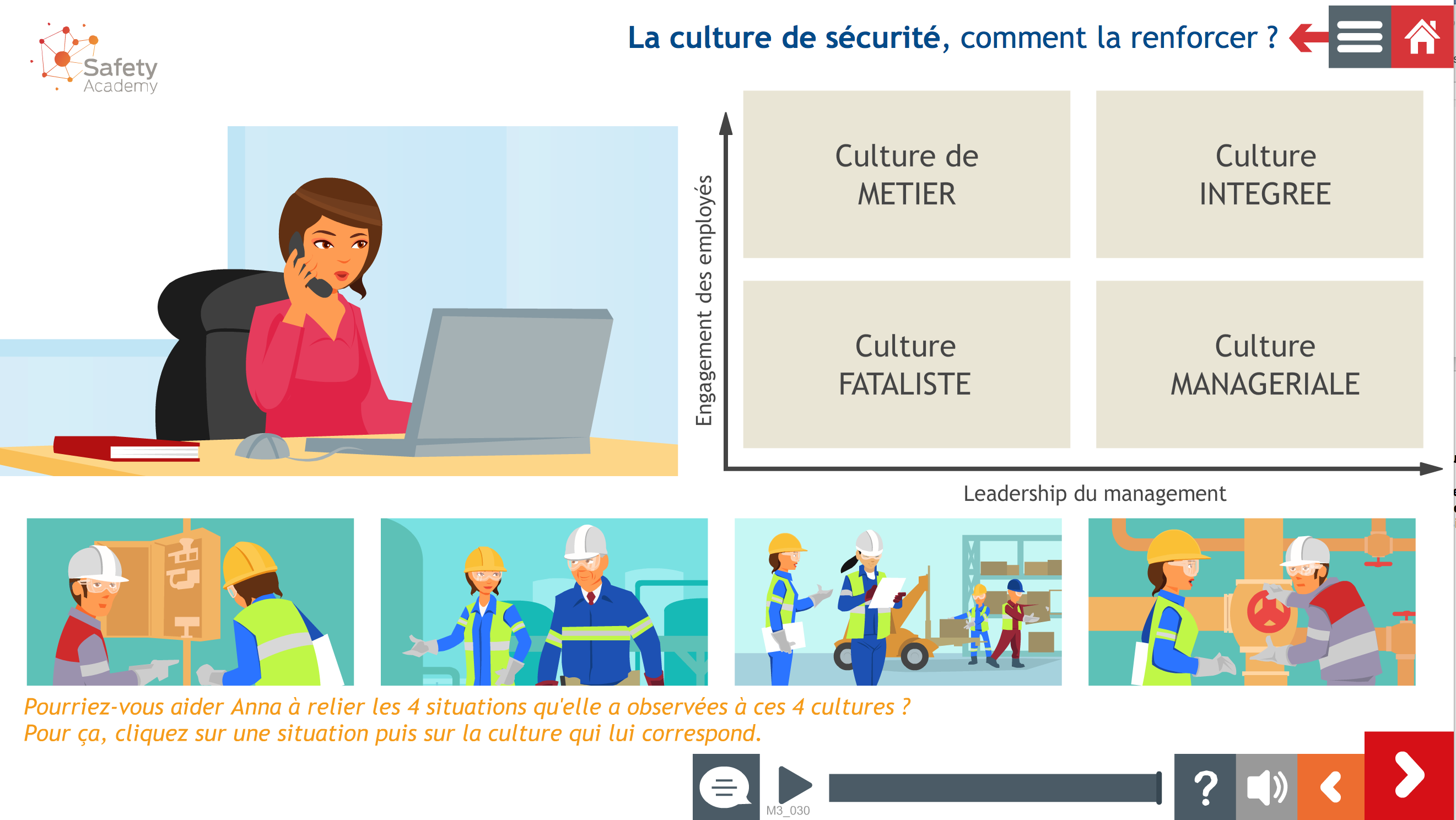 H3SE integration kit - TCG 4.4 – Everyone is responsible for HSE on their own level – V1
6
The 4 types of safety culture
Procedures, operating methods, instructions… are emphasized and are part of a management system.
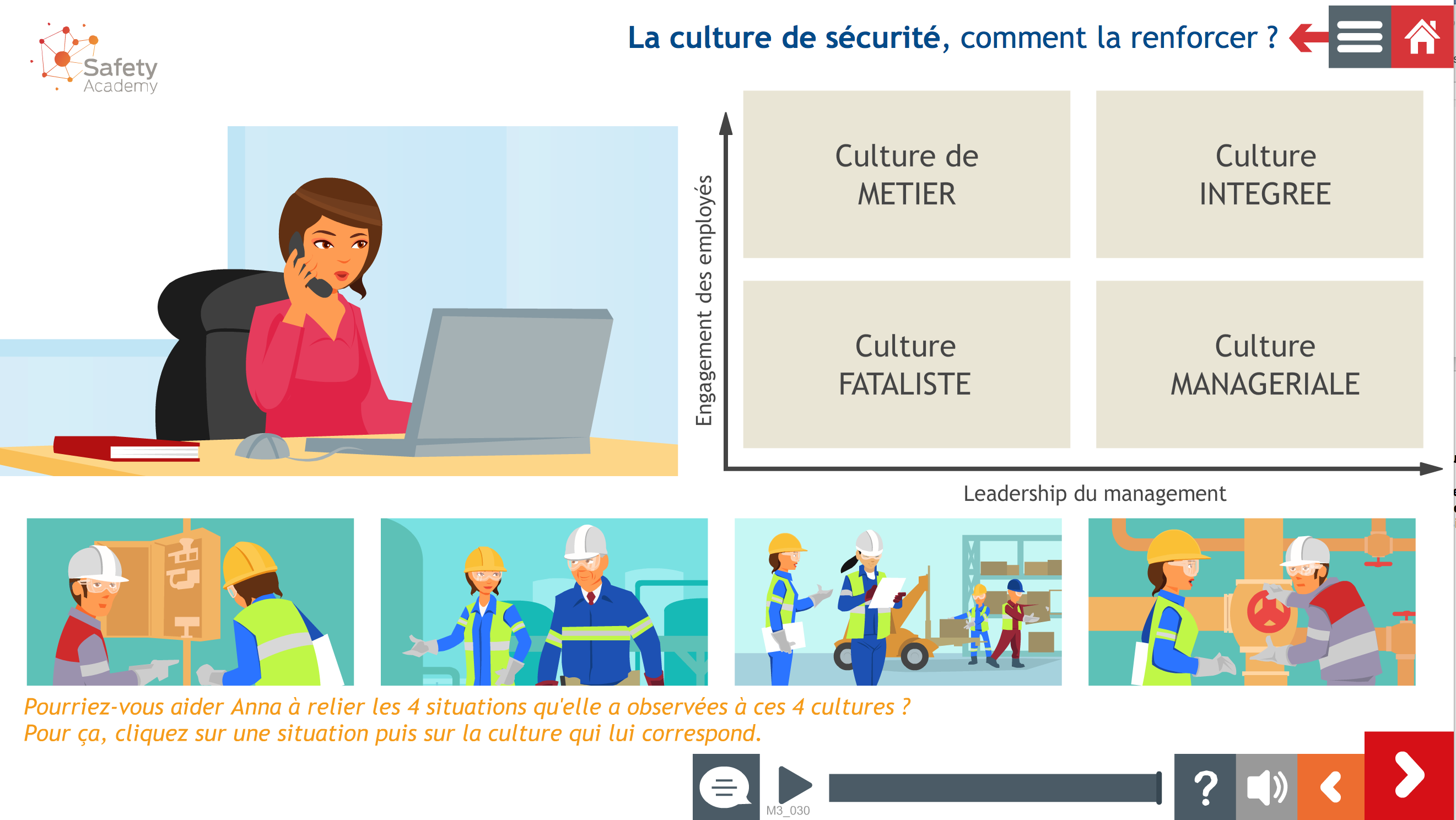 H3SE integration kit - TCG 4.4 – Everyone is responsible for HSE on their own level – V1
7
The 4 types of safety culture
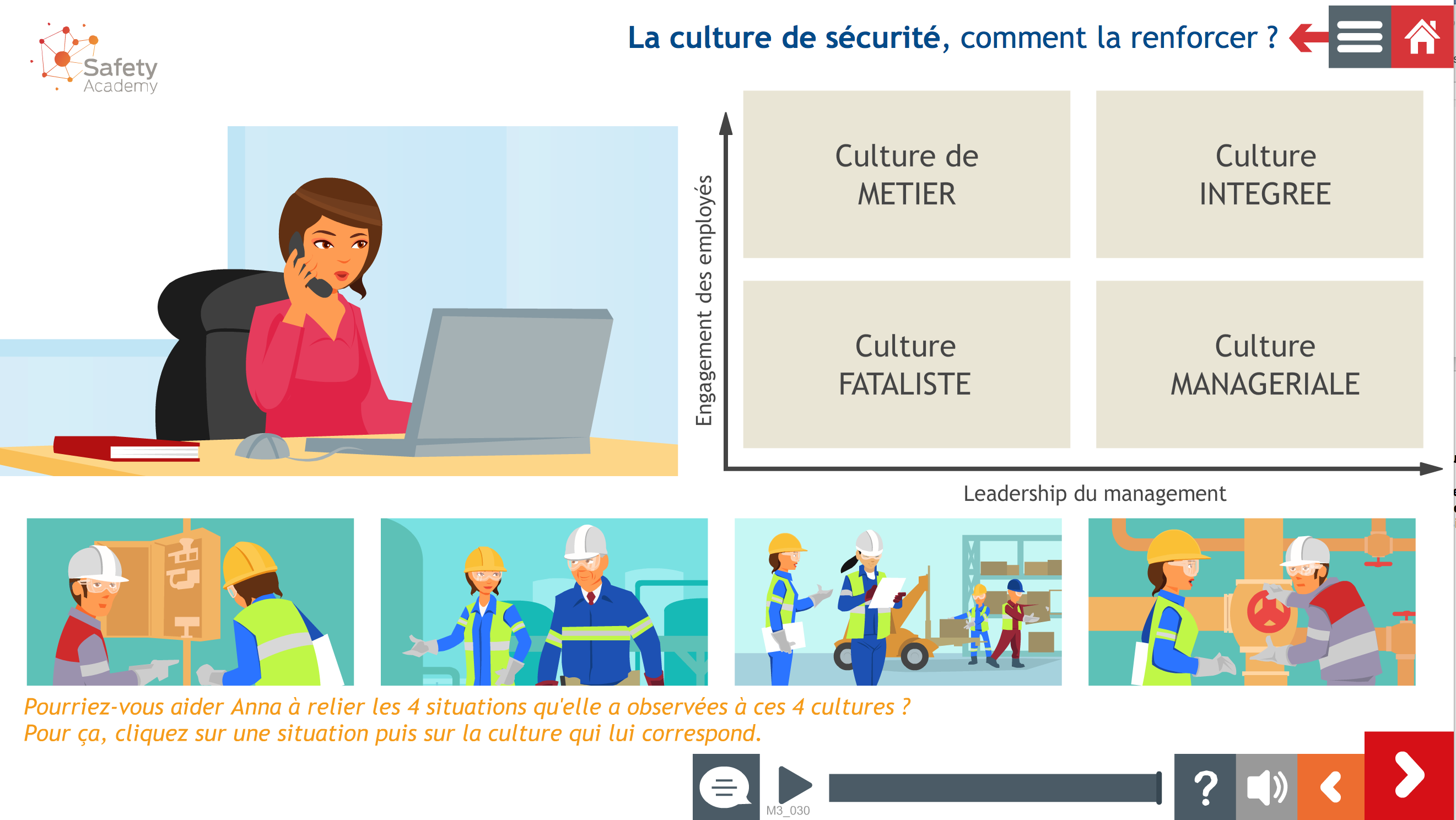 Exchanges of best practices between staff from the same profession (on-the-job training on-site by the most experienced)
H3SE integration kit - TCG 4.4 – Everyone is responsible for HSE on their own level – V1
8
The 4 types of safety culture
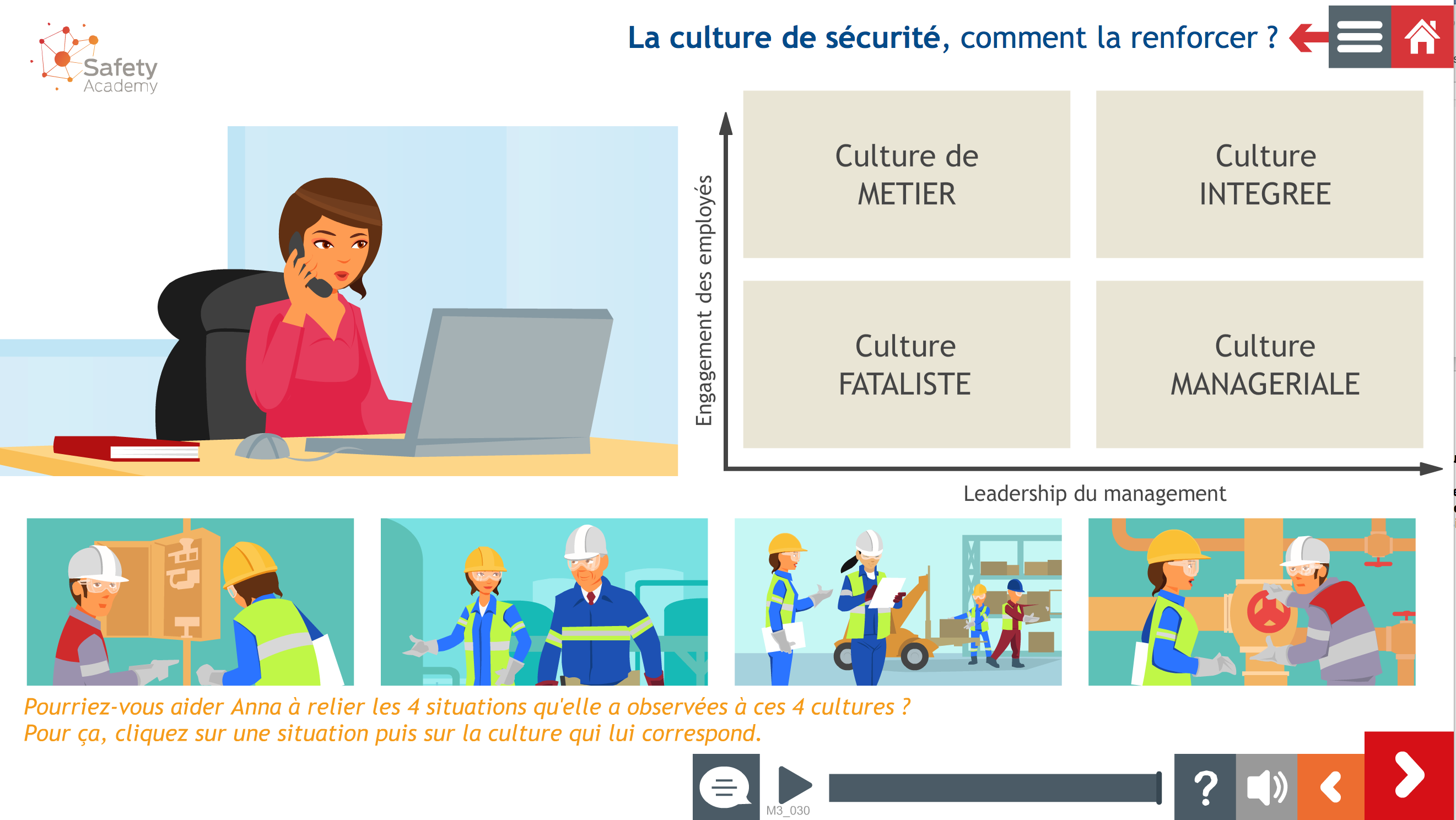 Based on the idea that certain activities are dangerous and casualties cannot be avoided.
H3SE integration kit - TCG 4.4 – Everyone is responsible for HSE on their own level – V1
9
The 4 types of safety culture
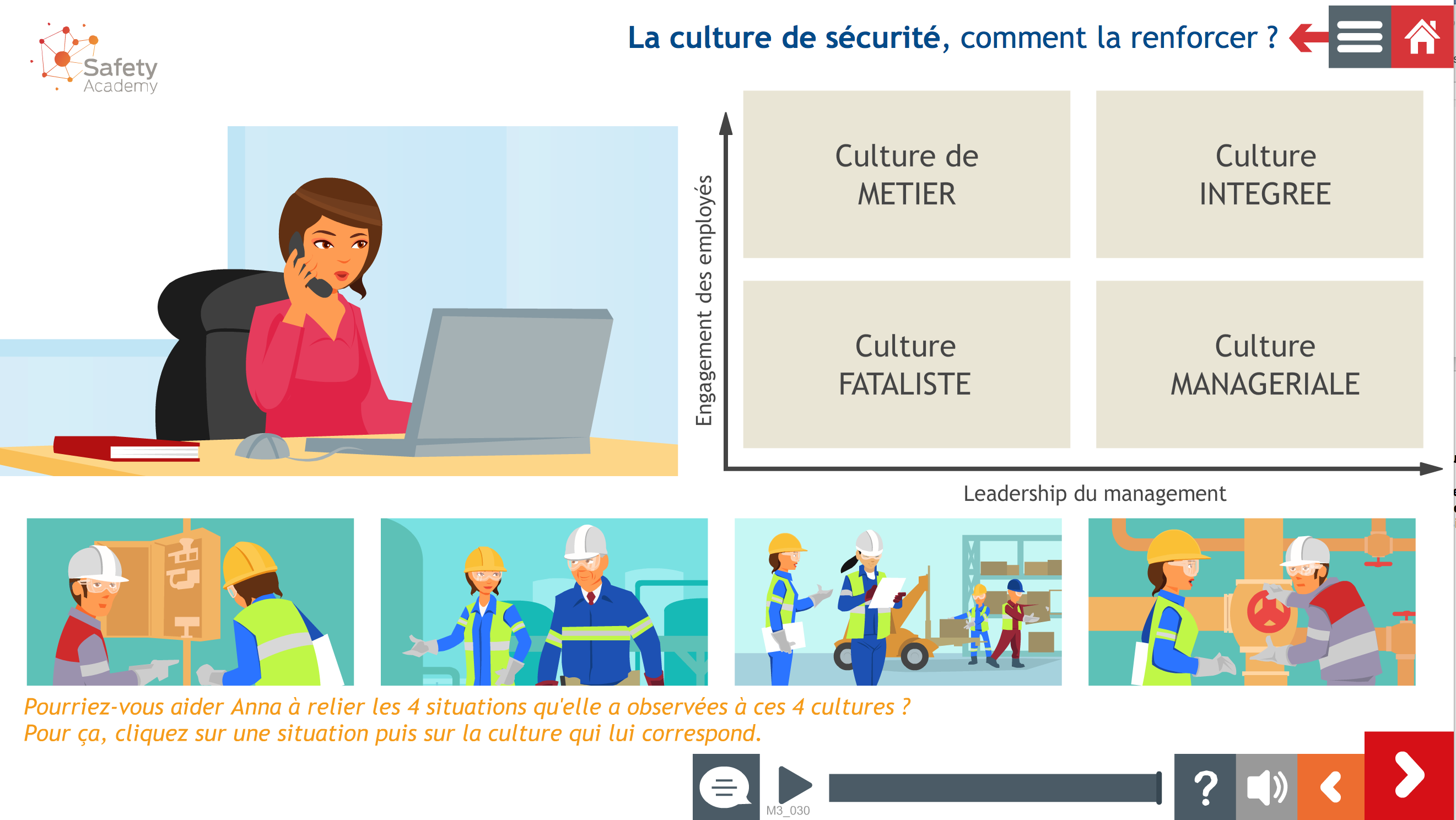 Based on the idea that Safety must be present in all areas of the company or organization and that it is a responsibility shared by all stakeholders. The management approach emphasized is more participative.
H3SE integration kit - TCG 4.4 – Everyone is responsible for HSE on their own level – V1
10
Advantages/disadvantages
Managerial culture

Corporate social culture



What do you think are the advantages and disadvantages of each of these cultures?
H3SE integration kit - TCG 4.4 – Everyone is responsible for HSE on their own level – V1
11
Total targets an integrated safety culture
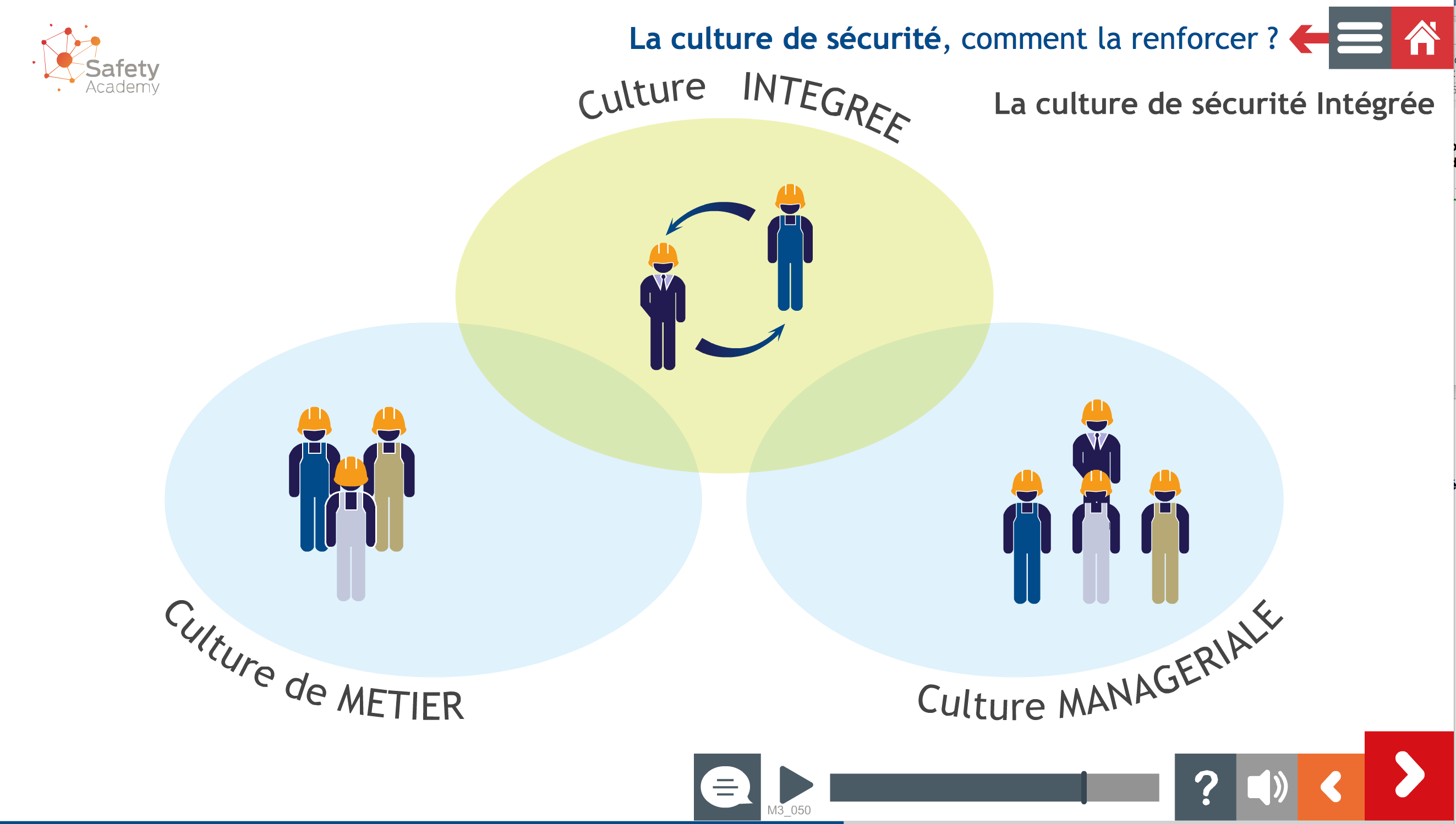 H3SE integration kit - TCG 4.4 – Everyone is responsible for HSE on their own level – V1
12
Total targets an integrated safety culture
The best of the corporate social culture and managerial culture:
Regulations available.
The regulations have been tested.
The context of the application of regulations was known during drafting.
People are involved in the application of regulations.
Qualified and experienced people are always in place and work under satisfactory conditions to analyze the situations.
A third party can be contacted for an independent analysis.
People have the means and the authority to act in all situations.
H3SE integration kit - TCG 4.4 – Everyone is responsible for HSE on their own level – V1
13
I am committed to my own safety
Know your role
Be attentive, vigilant, alert
Do not let yourself be guided by routine
Do not fear – assume
Engage, comply with and apply the basic regulations, be proactive and report any anomalies
Accept remarks and encourage them; accept criticisms as well:
Whatever the management level
Whatever the employer
Whatever the profession
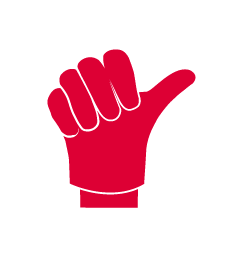 FOR ME
H3SE integration kit - TCG 4.4 – Everyone is responsible for HSE on their own level – V1
14
I am committed to the safety of my colleagues
Intervene
Do not be afraid to speak out
Do not remain passive when faced with a situation
Be convinced of my usefulness
Do better 
Express myself and listen
Share my experience and my skills
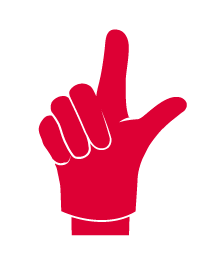 FOR YOU
H3SE integration kit - TCG 4.4 – Everyone is responsible for HSE on their own level – V1
15
I am committed to the safety of everyone
Be aware of the risks that surround us:
You
Me
Our colleagues
Our residents
Our friends
Our families
Etc.
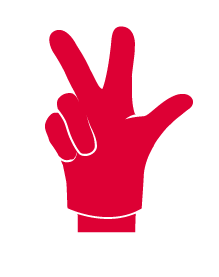 FOR ALL
H3SE integration kit - TCG 4.4 – Everyone is responsible for HSE on their own level – V1
16
H3SE integration kit - TCG 4.4 – Everyone is responsible for HSE on their own level – V1
17